О мероприятиях Плана 
поэтапного выхода из режима ограничений, связанных с распространением COVID-19 
на территории региона
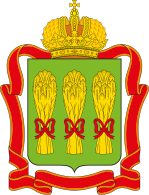 Пензенская область
План поэтапного выхода из режима ограничений
На первом этапе разрешается работа отраслей:
1
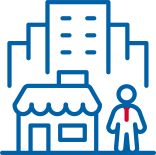 6 350 
предприятий
Обрабатывающие 
производства
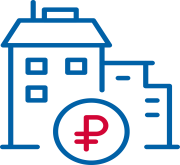 Производство машин и оборудования
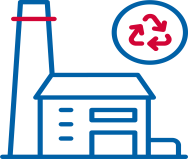 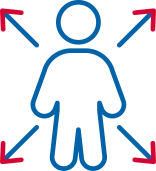 14 597 
человек
Страхование и предоставление финансовых услуг
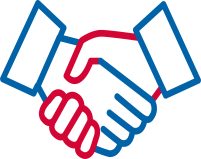 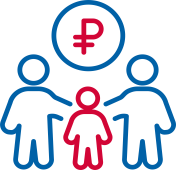 Предоставление 
социальных услуг
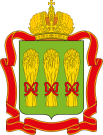 Пензенская область
и другие
План поэтапного выхода из режима ограничений
На втором этапе разрешается работа отраслей:
2
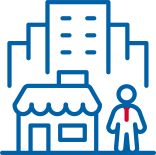 4 507 
предприятий
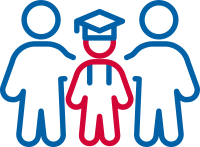 Образование
Предоставление прочих персональных услуг
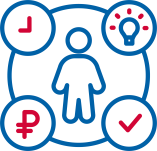 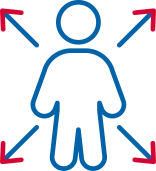 7 703
человека
Разработка компьютерного программного обеспечения
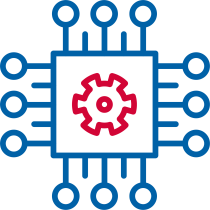 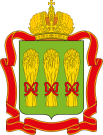 Пензенская область
и другие
План поэтапного выхода из режима ограничений
На третьем этапе разрешается работа отраслей:
3
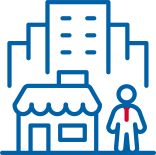 9 934
предприятий
Торговля оптовая и розничная
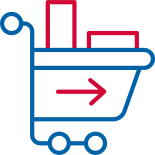 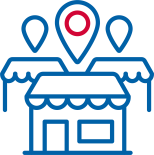 Общественное питание
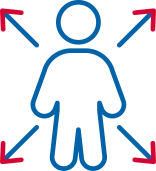 14 044
человека
Культура, спорт, организации досуга и развлечений
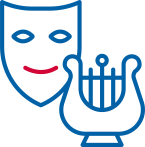 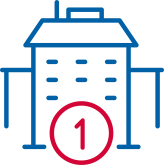 Гостиницы
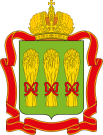 Пензенская область
и другие
План поэтапного выхода из режима ограничений
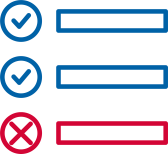 На всех этапах соблюдаются следующие условия:
режим самоизоляции для людей с высоким риском 
тяжелого заболевания, лиц старше 65 лет
 работа в удаленном доступе
 масочный режим
 дезинфекционный режим
 социальное дистанцирование
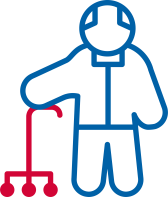 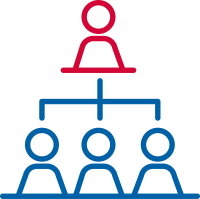 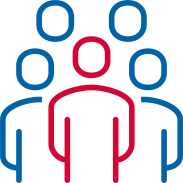 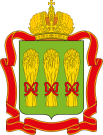 Пензенская область
Меры поддержки, обозначенные 
Президентом России
Запуск с 1 июня специальной кредитной программы поддержки занятости для пострадавших отраслей и социально ориентированных НКО под 2 процента
1
4
Предоставление самозанятым гражданам в 2020 году «налогового капитала» в размере одного МРОТ
2
Предоставление в 2020 году налогового вычета в размере одного МРОТ в отношении страховых взносов для ИП, которые заняты в наиболее пострадавших отраслях
4
3
Списание всех налогов за II квартал 2020 года, кроме НДС для субъектов МСП в пострадавших отраслях и на социально ориентированные НКО
4
Финансовая поддержка
Беспроцентный кредит 
на выплату зарплат
Программа «3 по 1/3»
предоставляется отсрочка уплаты кредита на полгода и деление процентных платежей: 
1/3 платит государство, 
1/3 уплачивает заемщик, 
1/3 убытки банка
предоставляется компаниям, 
которые действуют не менее 1 года, и владельцы которых хотя бы раз платили налоги
252
7
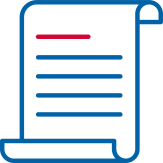 поступило
обращения
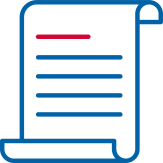 поступило
обращений
159
6
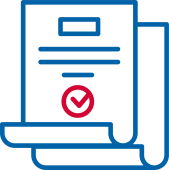 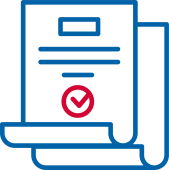 одобрено
одобрено
Для субъектов малого и среднего предпринимательства, осуществляющим деятельность в наиболее пострадавших отраслях
Финансовая поддержка
Собственные программы 
банков
Кредитные каникулы
для предпринимателей, которые не попали в число отраслей, признанных наиболее пострадавшими
в случае снижениядохода заемщика более, чем на 30 % предоставляется отсрочка по уплате кредита сроком на 6 месяцев
470
444
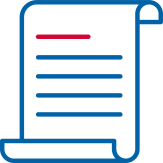 поступило
обращений
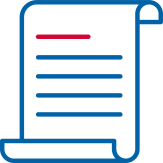 поступило
обращений
248
256
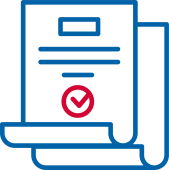 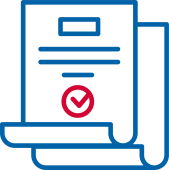 одобрено
одобрено
Основные причины отказа отсутствие документов, 
подтверждающих ухудшение финансового состояния заемщика
Финансовая поддержка
Продукты компании «Поручитель»
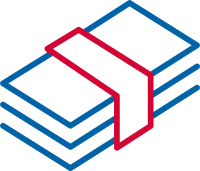 Поручительство по продукту «Антикризисный»
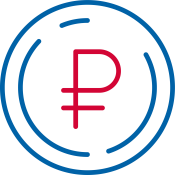 Займ «Антикризисный»
процентная ставка 2,75% годовых
 сумма займа до 5 млн рублей
- срок займа до 36 месяцев
 комиссия за выдачу займа отсутствует 
 залог  движимое/недвижимое имущество, поручительство  физических и юридических лиц
 возможна выдача займа без залога под поручительство физического лица
 цели займа не ограничены
- снижена комиссия до 0,5% годовых
 срок рассмотрения заявок 
не более 1 рабочего дня
- срок поручительства до 36 месяцев
- сумма поручительства до 5 млн рублей
- размер ответственности до 70% от суммы обязательства субъекта МСП по оплате основного долга
Выдано 10 антикризисных микрозаймов на сумму 32,8 млн руб.
Дана отсрочка по 42 действующим микрозаймам.
Снижение налоговой нагрузки
Для субъектов малого и среднего предпринимательства, осуществляющим деятельность в наиболее пострадавших отраслях
Налог на имущество организаций, 
исходя из кадастровой стоимости
Налог на имущество организаций, 
исходя из среднегодовой стоимости
Упрощенная система налогообложения
Снижены ставки:
 по объекту налогообложения «доходы» с 6 до 1%;
 по объекту налогообложения «доходы-расходы» с 15 до 5%
Пониженные ставки:
2020 год – 1,6%;
2021 год – 1,8%;
2022 и последующие годы - 2%
Уменьшение суммы налога 
на имущество организаций, исчисленного по ставке 2,2%, на сумму снижения размера арендной платы
- 100 млн рублей
бюджета региона
в 2020-2021 годах
- 400 млн рублей
бюджета региона

коснется около 5 тысяч предпринимателей
Льгота будет предоставлена в период сдачи налоговых деклараций за 2020 год
Снижение налоговой нагрузки
Снижении размера единого налога на вмененный доход
Снижении размера земельного налога
Снижение стоимости патента
для собственников объектов недвижимости, предоставившим отсрочку уплаты арендной платы либо снизивших размер арендной платы для арендаторов
в 2 раза для ИП, осуществляющих деятельность в наиболее пострадавших отраслях
с 1 января 2020 года
путем снижения коэффициента К2
в 28 районах и городах принято решение о снижении

коснется 15 047 предпринимателей

135,9 млн рублей
сумма выпадающих 
местных бюджетов 
в 2020 году
182 патента выдано

от 6 до 101,4 тыс. рублей средняя стоимость 

1,9 млн рублей
сумма выпадающих 
доходов из бюджета Пензенской области
в 2 районах и городах принято решение о снижении

в 12 районах и городах подготовлены проекты решений
Субсидия предпринимателям в размере 1 МРОТ
Субсидия предоставляется компаниям или индивидуальным предпринимателям за сохранение численности работников
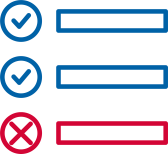 Условия получения субсидии:
Компания или ИП, включены в Единый реестр малого и среднего предпринимательства

 Компания или ИП по ОКВЭД входят в перечень пострадавших отраслей экономики

 Компания не находится в процессе ликвидации

 Компания или ИП не имеют задолженности по налогам и страховым взносам

 Компанией или ИП подана отчетность СЗВ-М в органы Пенсионного фонда РФ

 Количество работников компании (ИП) в апреле и в мае составляет не менее 90% 
по отношению к марту 2020 года
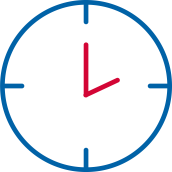 Срок подачи заявления на субсидию за апрель - до 1 июня 2020 года
Обратилось за субсидией 4,5 тысячи налогоплательщиков:
874 организации и 3,5 тысячи индивидуальных предпринимателей.Потенциальные получатели - более 14 тысяч предпринимателей.
Полезная информация
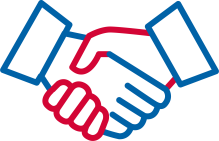 Телефоны «горячих линий» 
поддержки малого и среднего бизнеса:
8 (800) 555 19 58
Фонд поддержки предпринимательства Пензенской области

8 (800) 201 34 30 
Торгово-промышленная палата РФ

8 (800) 200 01 12,  8 (800) 100 70 10 
Корпорация МСП и МСП Банк

8 (495) 725 61 50 
Российский экспортный центр

8 (8412) 99 14 53 
отдел по работе с клиентами компании АО «Поручитель»